Too much of a good thing?  Exploring nutrient pollution in streams using bioindicators
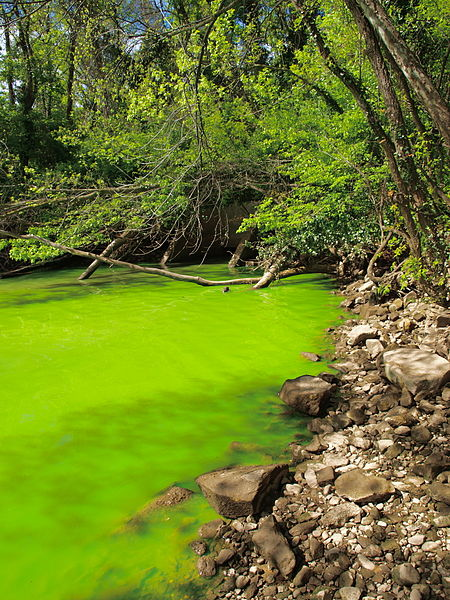 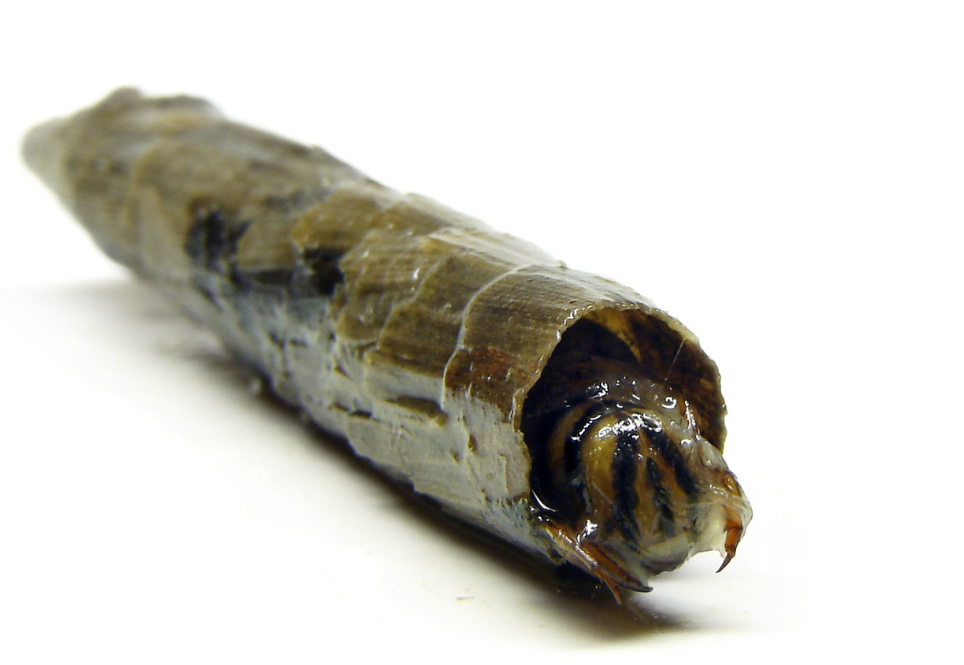 Baruch College
J. Stephen Gosnell
Alexandr Trubetskoy / CC BY-SA (https://creativecommons.org/licenses/by-sa/3.0)
Adapted from Amelia Nuding and Stephanie Hampton. March 2012, posting date. Investigating human impacts on stream ecology: locally and nationally.  Teaching Issues and Experiments in Ecology, Vol. 8: Practice #1 [online]. http://tiee.esa.org/vol/v8/issues/data_sets/nuding/abstract.html
Matt Reinbold [(CC BY-SA 2.0) https://creativecommons.org/licenses/by-sa/2.0/]
‹#›
Nutrient Pollution
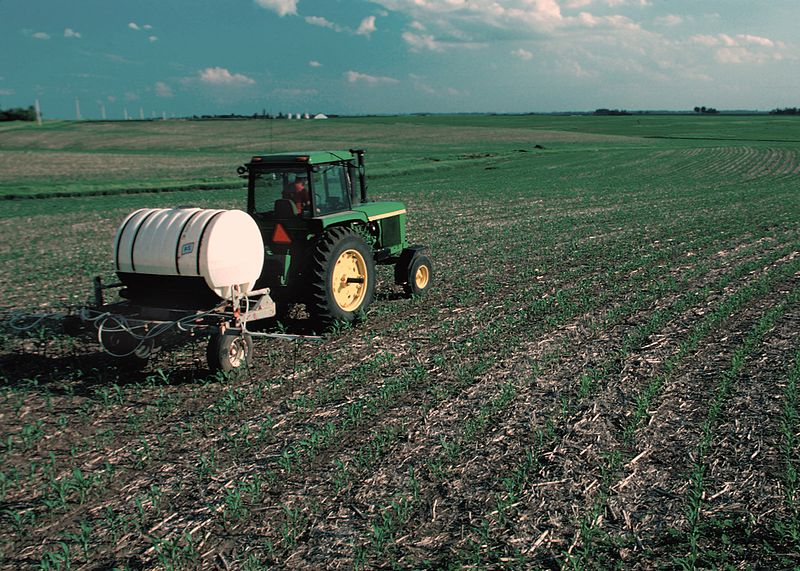 Naturally occuring substances can be detrimental to the environment at high levels
Nitrogen and phosphorous are common example
required for plant growth
commonly used in fertilizers
may also be discharged through waste	
Remember the wastewater treatment plant
Excess can runoff into local streams and lead to negative outcomes
Lynn Betts / Public domain
‹#›
[Speaker Notes: Address common misconception that areas near forests should have high levels of nutrients due to local plant growth.]
What Impacts N and P?
Where do you expect to find high levels of N and P?
‹#›
[Speaker Notes: Open question to class. May also use think-pair-share or other techniques.]
EPA Regions and Groundcover
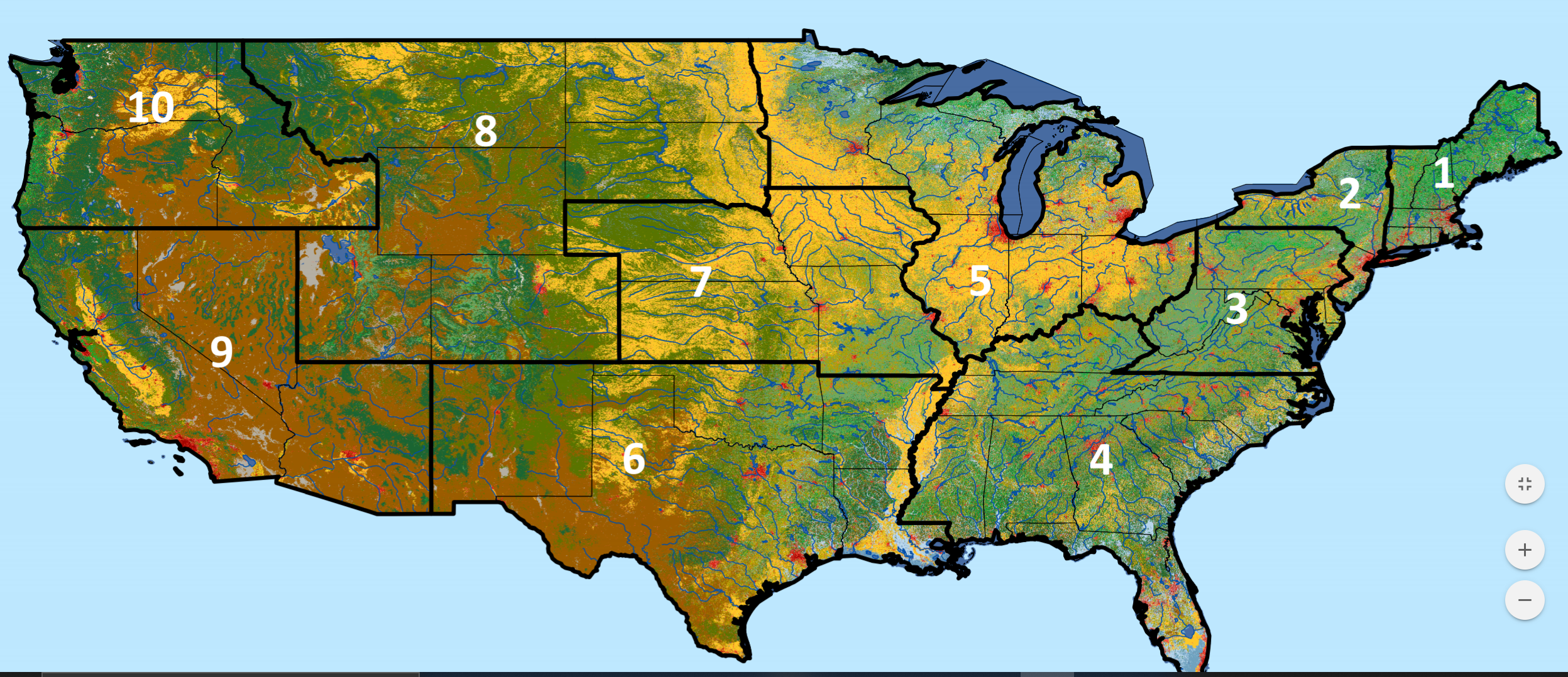 ‹#›
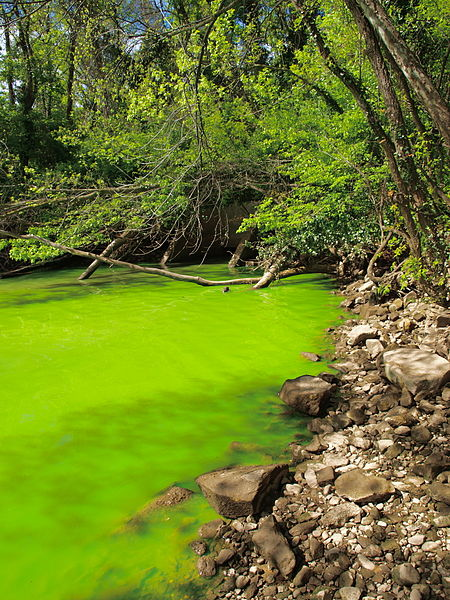 Nutrient Pollution
Eutrophication impacts
algae growth
oxygen loss
May lead to loss of pollution-intolerant species
Bioindicators
Eutrophication at a waste water outlet in the Potomac River, Washington, D.C.  Alexandr Trubetskoy / CC BY-SA (https://creativecommons.org/licenses/by-sa/3.0)
‹#›
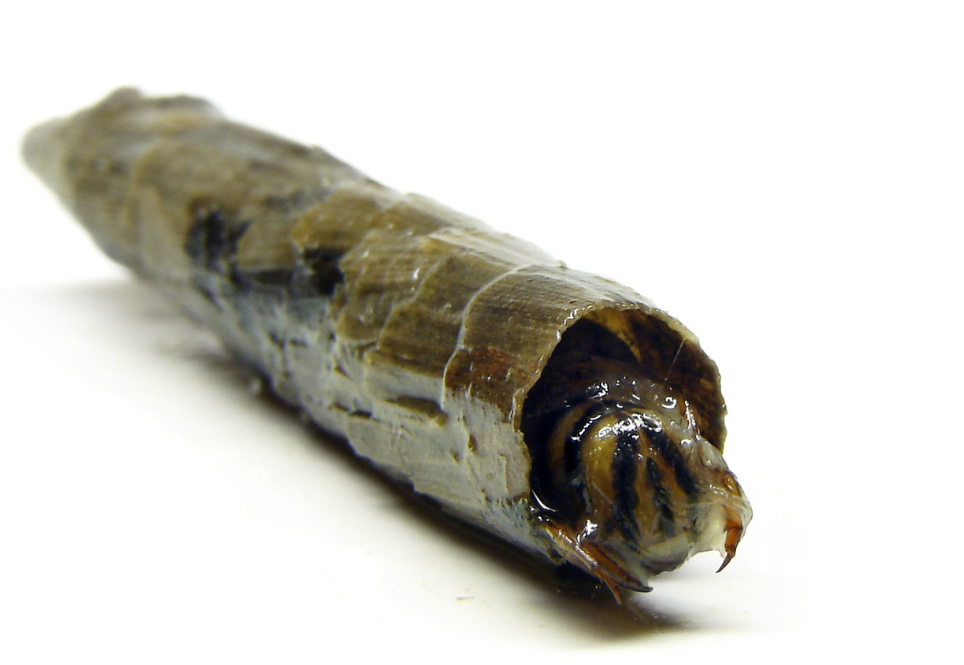 Matt Reinbold [(CC BY-SA 2.0) https://creativecommons.org/licenses/by-sa/2.0/]
Why are Bioindicators Useful?
Community membership is impacted by environment
different tolerances
Lasting impression
Cheap and requires little equipment
Easy to sample
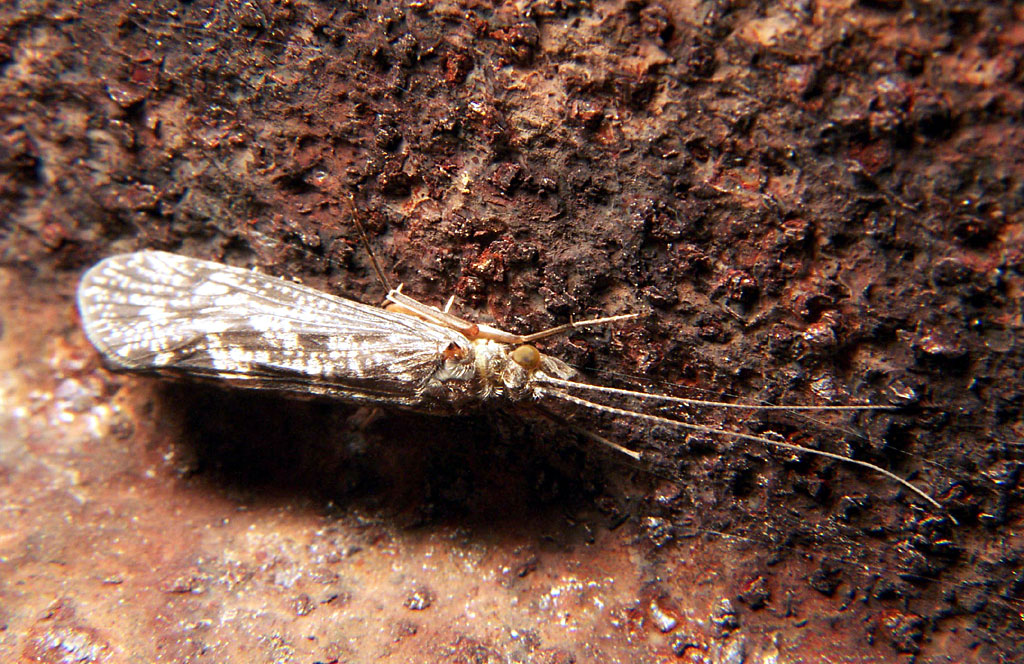 Bruce Marlin / CC BY-SA (https://creativecommons.org/licenses/by-sa/2.5)
‹#›
Stream Surveys
EPA charged with monitoring environmental health
Sampled 1392 wadeable streams 
Data on 
NTL
total nitrogen
PTL
total phosphorus
Macroinvertebrate MMI
Taxonomic richness 
Taxonomic composition
Taxonomic diversity 
Feeding groups
Habits 
Pollution tolerance – a measure of how many taxa present are pollution tolerant and intolerance
‹#›
Which of These are Taxonomic? Functional?
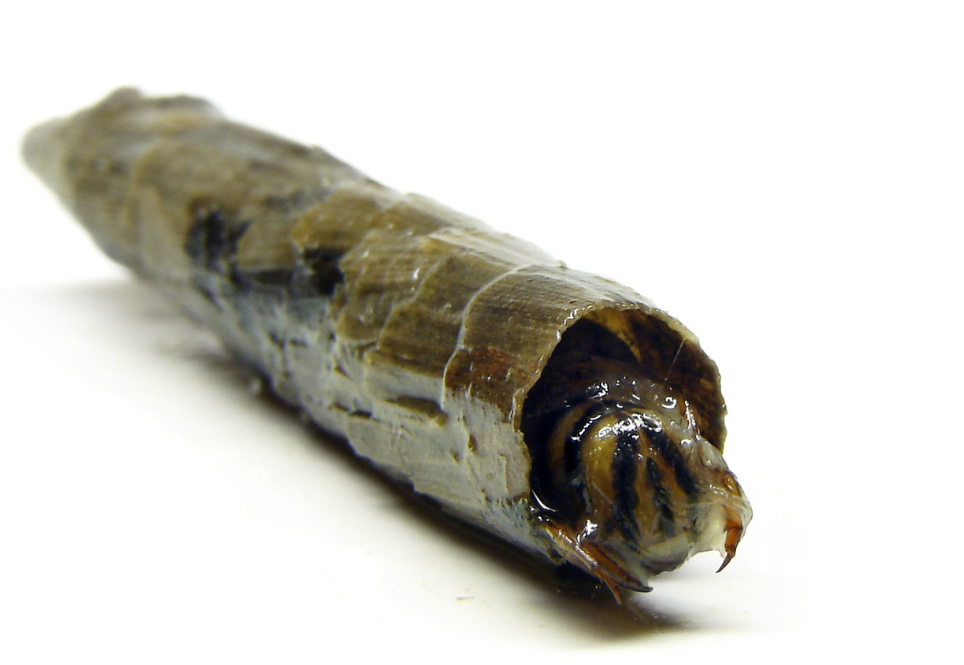 Macroinvertebrate MMI
Taxonomic richness 
Taxonomic composition
Taxonomic diversity 
Feeding groups
Habits 
Pollution tolerance – a measure of how many taxa present are pollution tolerant and intolerance
Matt Reinbold [(CC BY-SA 2.0) https://creativecommons.org/licenses/by-sa/2.0/]
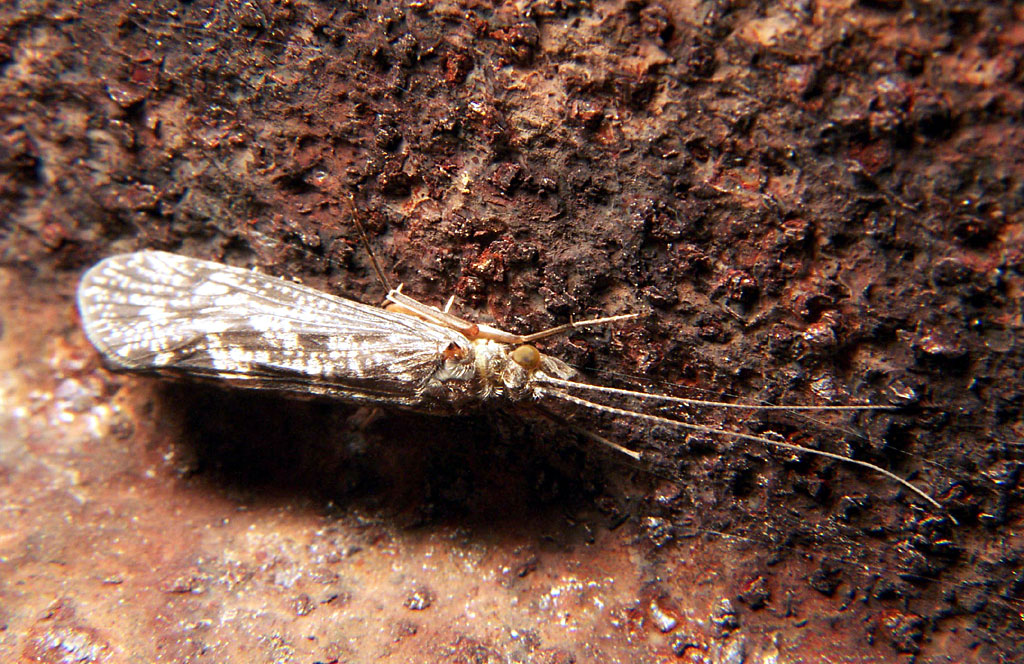 Bruce Marlin / CC BY-SA (https://creativecommons.org/licenses/by-sa/2.5)
‹#›
Characterizing Data
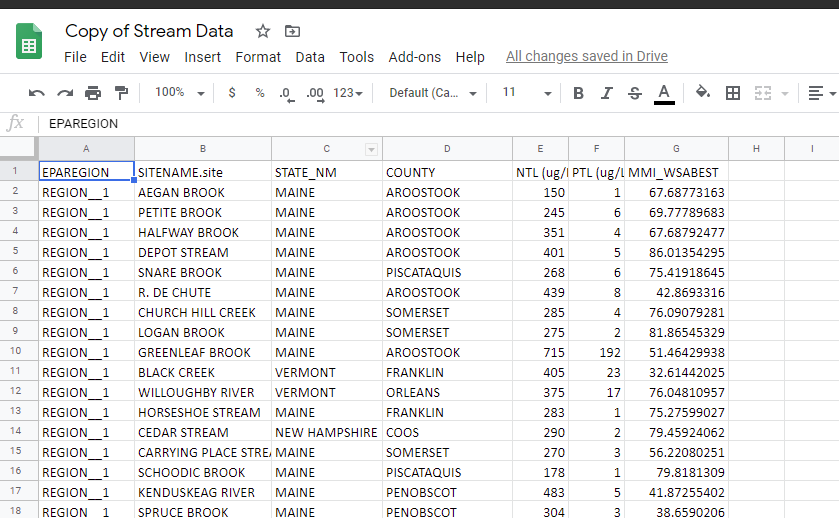 Mean
‹#›
[Speaker Notes: While presenting these slides illustrate ability to filter data in Google Sheets, calculate five-number summary, and copy data for boxplot production to shiny R app.]
Characterizing Data
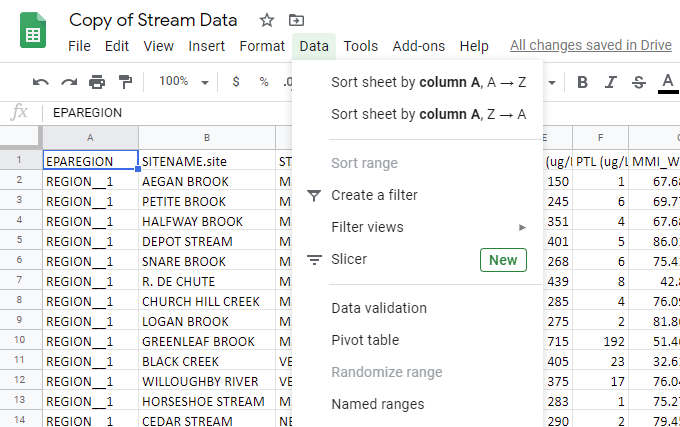 Mean
‹#›
[Speaker Notes: While presenting these slides illustrate ability to filter data in Google Sheets, calculate five-number summary, and copy data for boxplot production to shiny R app.]
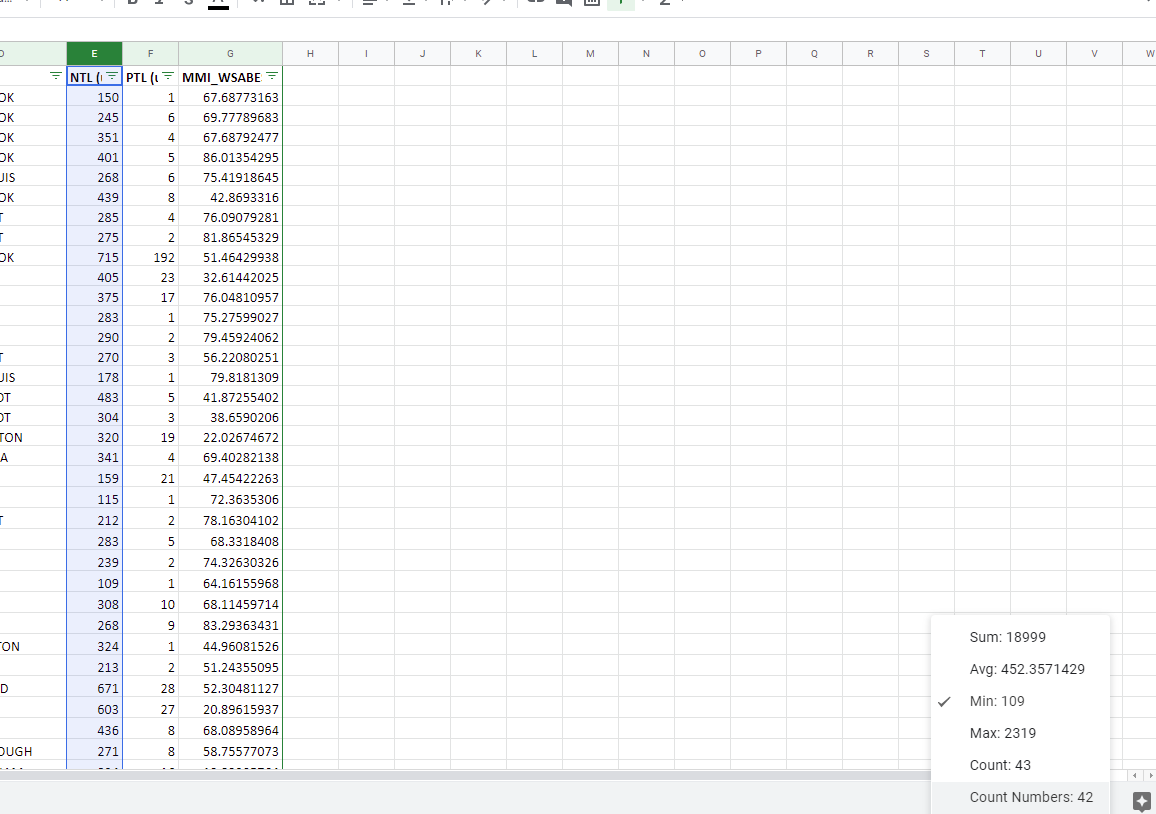 Characterizing Data
Mean
‹#›
[Speaker Notes: While presenting these slides illustrate ability to filter data in Google Sheets, calculate five-number summary, and copy data for boxplot production to shiny R app.]
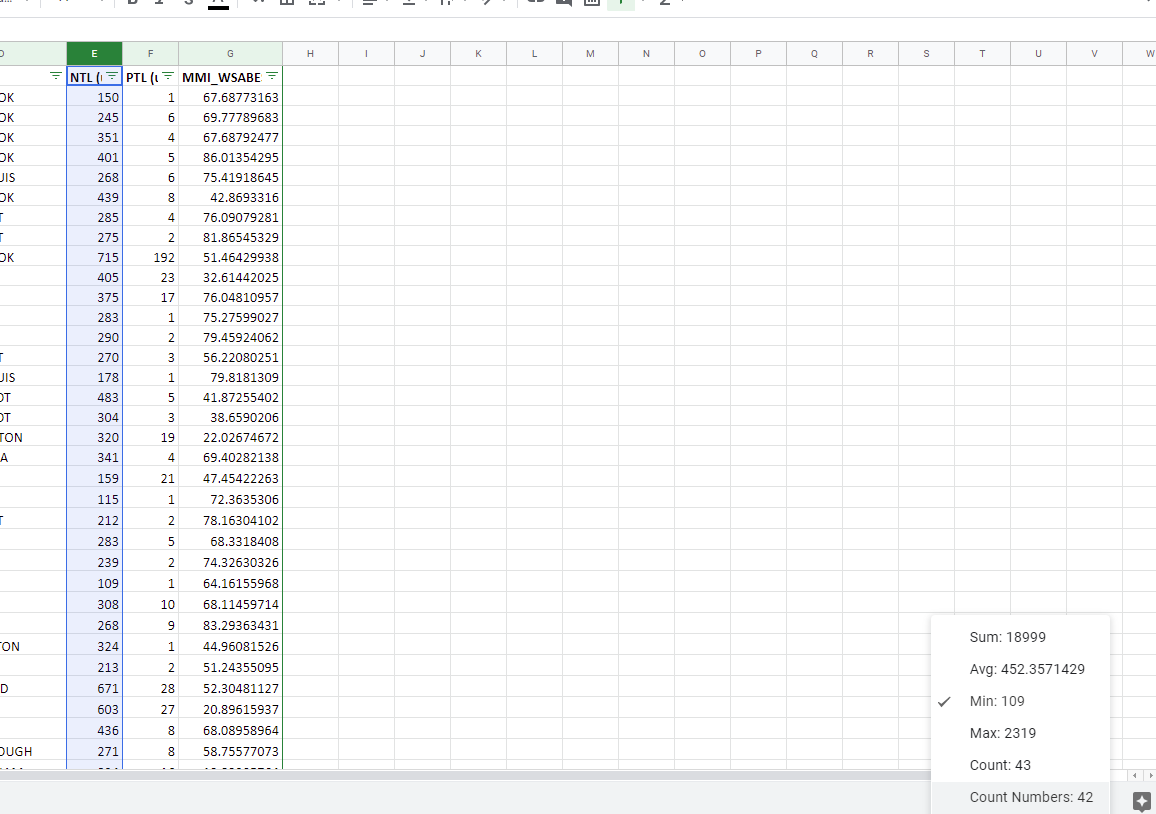 Characterizing Data
Mean
Spread
5-number summary
min
q1
median
q3
max
‹#›
[Speaker Notes: While presenting these slides illustrate ability to filter data in Google Sheets, calculate five-number summary, and copy data for boxplot production to shiny R app.]
Characterizing Data
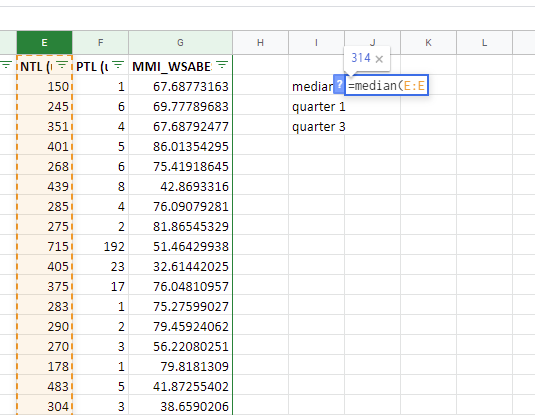 Mean
Spread
5-number summary
min
q1
median
q3
max
‹#›
[Speaker Notes: While presenting these slides illustrate ability to filter data in Google Sheets, calculate five-number summary, and copy data for boxplot production to shiny R app.]
Characterizing Data
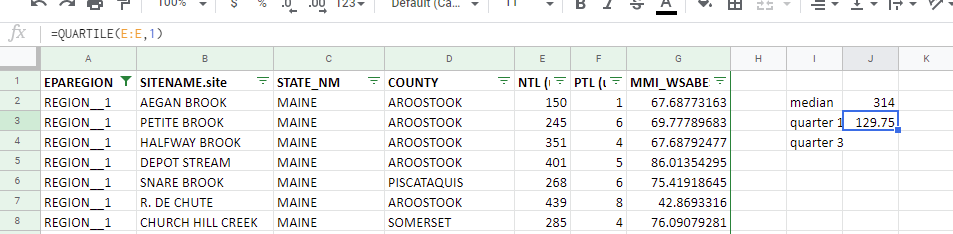 Mean
Spread
5-number summary
min
q1
median
q3
max
‹#›
[Speaker Notes: While presenting these slides illustrate ability to filter data in Google Sheets, calculate five-number summary, and copy data for boxplot production to shiny R app.]
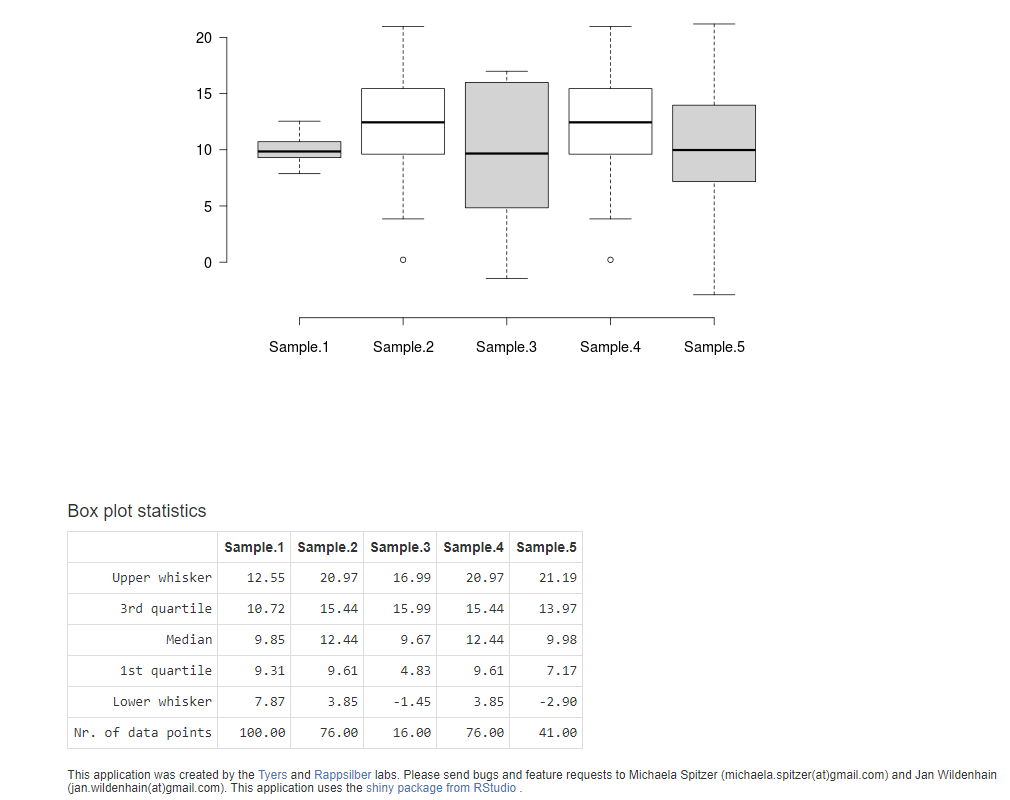 Characterizing Data
Mean
Spread
Boxplots
‹#›
[Speaker Notes: While presenting these slides illustrate ability to filter data in Google Sheets, calculate five-number summary, and copy data for boxplot production to shiny R app.]
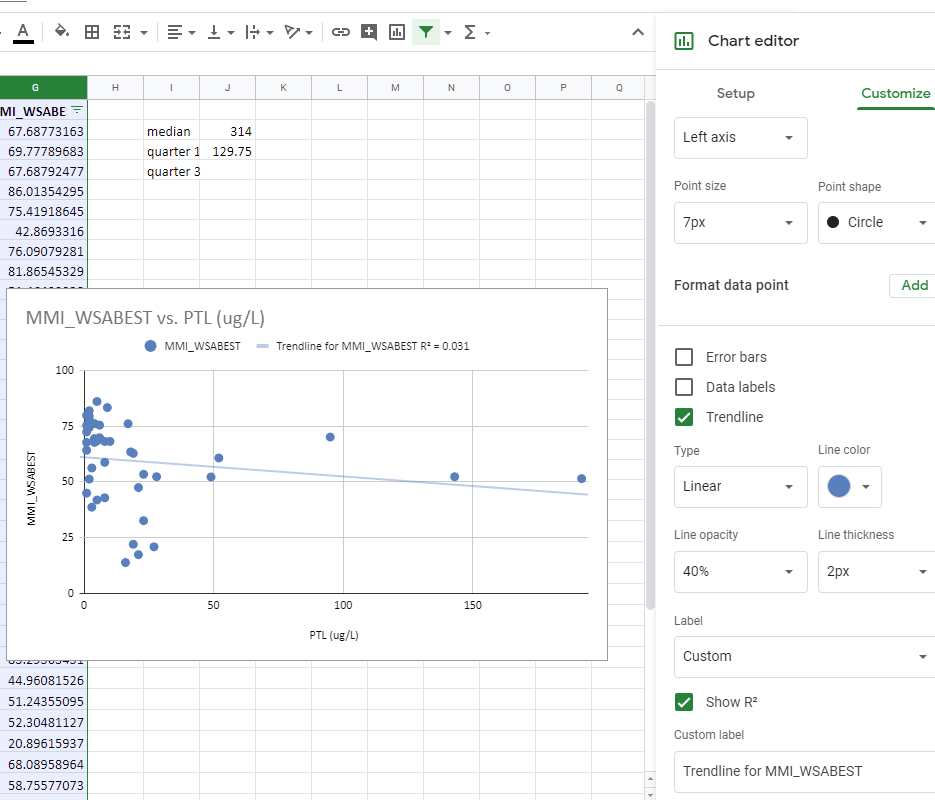 Characterizing Data
Mean
Spread
Boxplots
Relationships
Linear regression!
Develop a scatterplot in Google Sheets
Use log-axis if needed!
Add R2 value to graph
‹#›
[Speaker Notes: While presenting these slides illustrate ability to filter data in Google Sheets, calculate five-number summary, and copy data for boxplot production to shiny R app.]